RF parameter determination for MEIC Booster and Collider RingsShaoheng Wang6/18/2015
1
Contents
RF Cavities in Electron Collider Ring

RF related ring design parameters

Constraints in RF parameter determination

Strategy to determine RF parameters

Further work with more PEP-II RF system deployment

RF Cavities in Ion Collider Ring

RF Cavitiys for Energy Ramping and Barrier Bucket
2
RF related Electron Ring Parameters
3
Constraints in RF Parameter Determination
Bunch length confinement
SR energy compensation
Total SR Power 		< 10 MW
Linear SR Power 	< 10 kW/m
cavity wall loss power 	< 90 kW
forward power 		< 500 kW
total  forward power 	< 12 MW
cavity number 		< 32
R. Instability  Condition 	> 0.05 



Direct Feedback Loop Gain < max gain



Longitudinal Impedance:
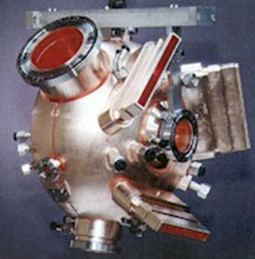 PEP II Cavity
the excitation of multibunch instabilities
Robinson Instability Alleviated with Direct Feedback
Energy = 5 GeV,     Current = 3 A,    Cavity Number = 10
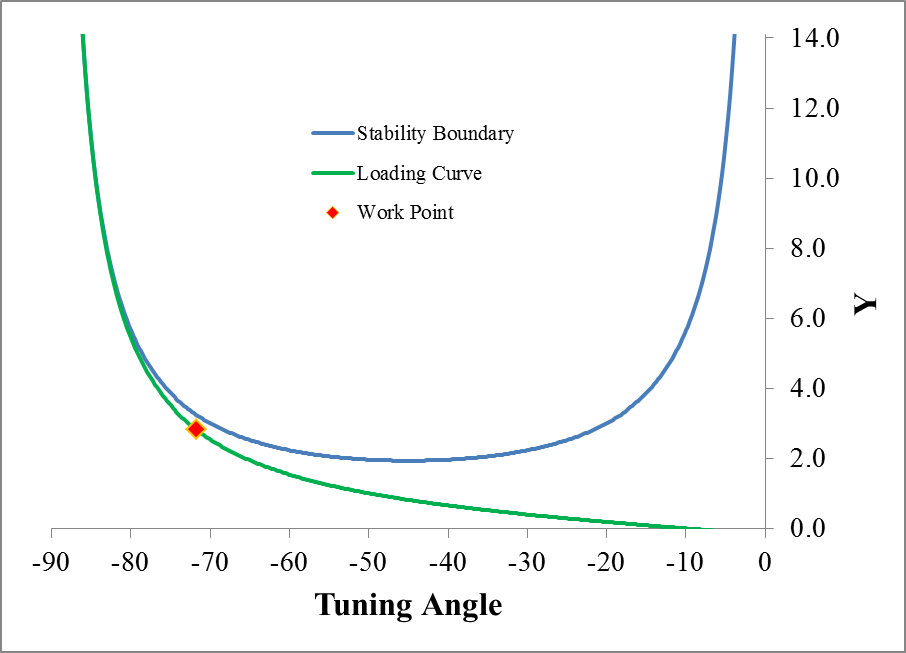 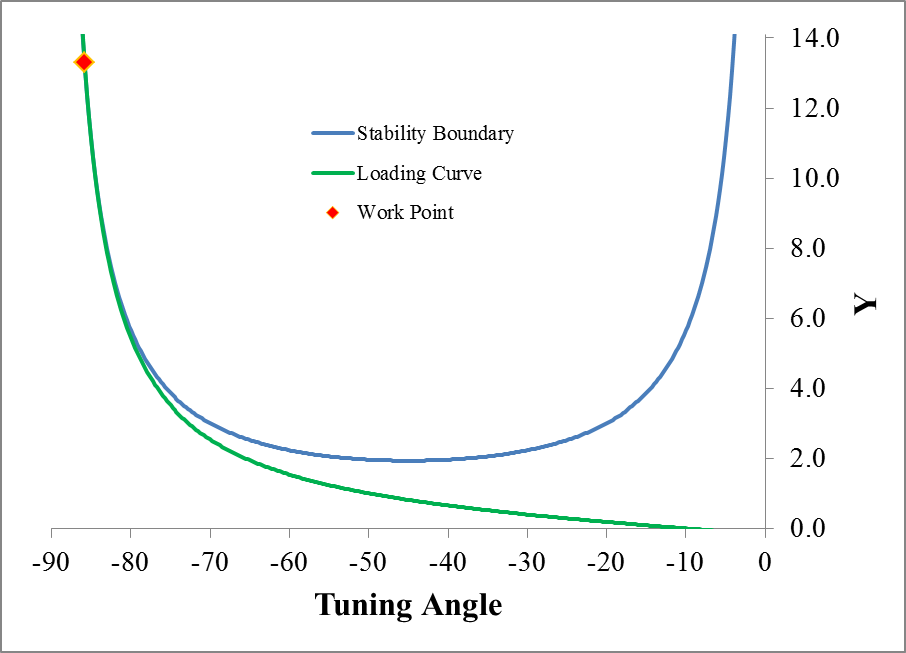 A = 8.5, R. Instability  Condition = 0.09
A = 0, R. Instability  Condition = 0.0
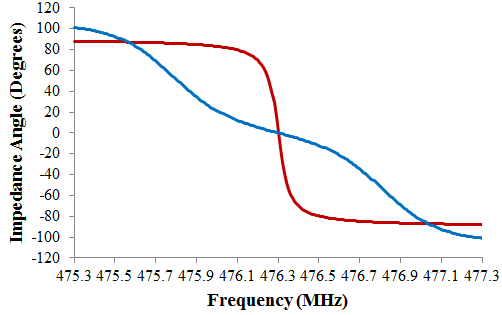 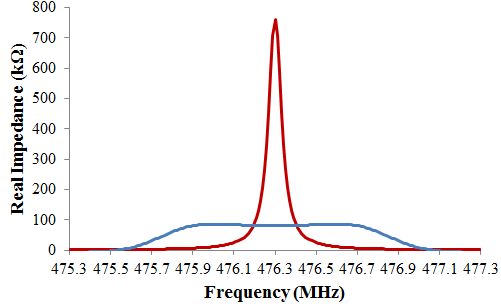 Impedance Phase Angle
Real Impedance
A = 0
A = 8.5
A = 0
A = 8.5
Direct Feedback Loop Stability
Loop transfer function Nyquist Plot
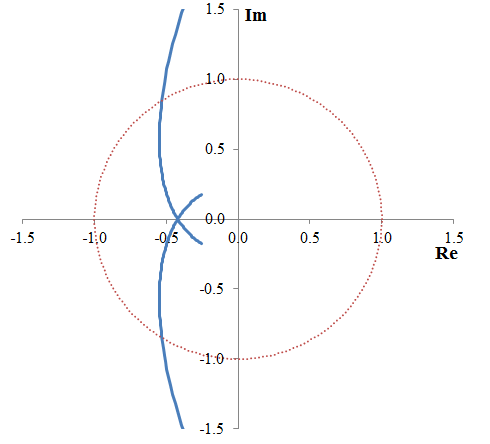 45o
phase margin
6
Longitudinal Impedance Requirement for All Energies
To ensure same impedance threshold per cavity for different energy, current, bunch length
Define Longitudinal  Frequency Impedance Constant LFIC:
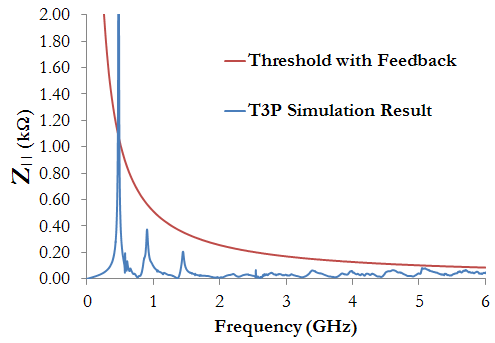 Then, Impedance threshold is obtained as
We need to vary cavity number for operations at different energies to lower the total impedance and suppress the multi-bunch instability.
7
Excel Tuning Tool
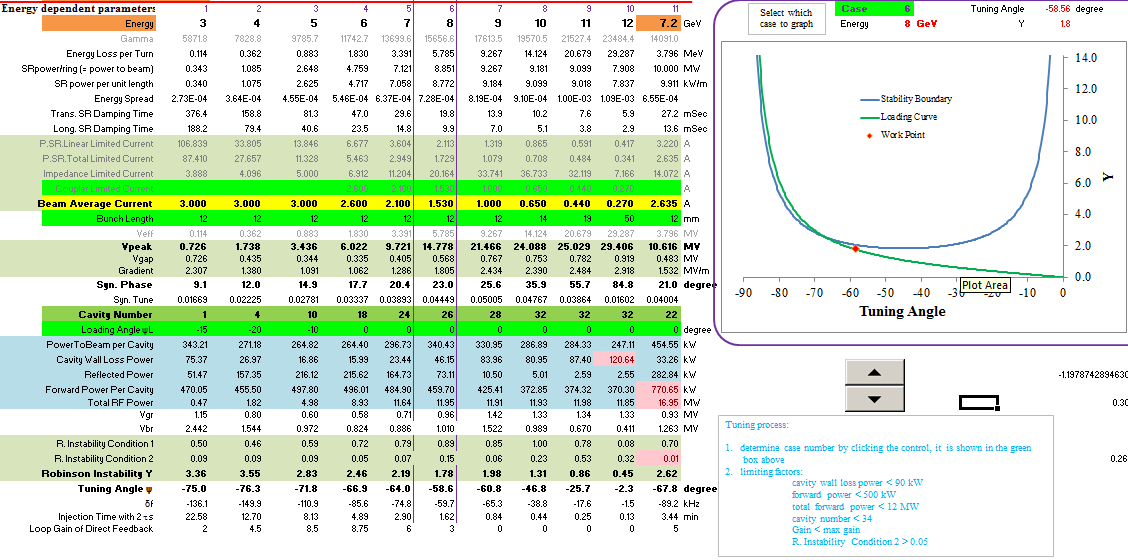 The choice of operation point for each energy is manually tuned in a home-made Excel Tool
8
Results
Limited by                                                  | coupler capability |         Total RF power        |
Results
10
Further work with more PEP-II RF System Specifications
An RF station consists of either two or four single-cell cavities driven by a 1.2 MW klystron
From  operational experience, set V2 = 1.1V4. It is then possible to determine the angle between V2 and V4 that maximizes the beam current for each gap voltage, based on the forward klystron power limit

The klystrons are built by SLAC, Phillips and Marconi, and each design has different characteristics and performance. 	
Max Forward power:
		~1030 kW for SLAC klystrons 
		~930 kW for Phillips/Marconi klystrons
11
Multi-bunch Instability in Ion Collider Ring
The multi-bunch instability in ion ring is suppressed by Landau damping, the only thing we can do on cavity side is to design a cavity with low impedance. That is the reason we adopt the cavity with on-cell-damper.
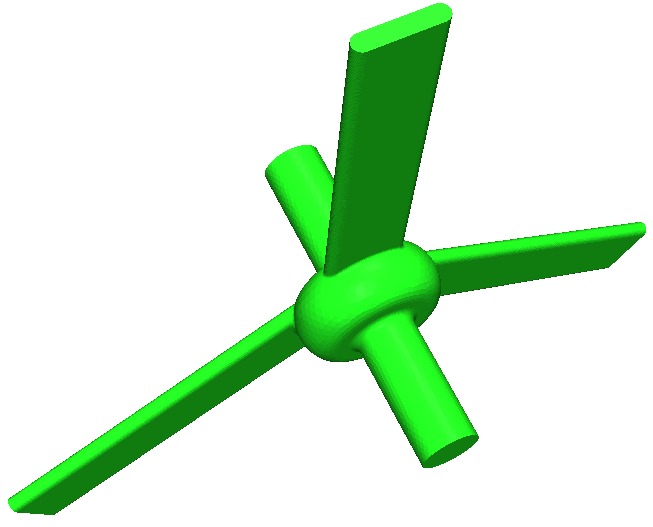 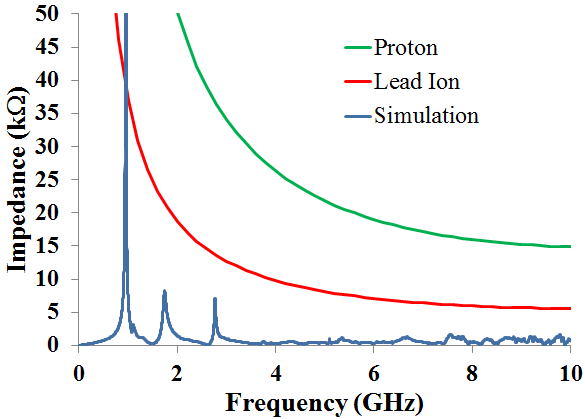 12
RF in Ion Collider Ring, 2K
13
Robinson Stability
14
Low Frequency Cavities for Ramping Process
Ion booster ring:
Ramping process, Harmonic number = 1
Low frequency cavity,  ~ 0.571 to 1.248 MHz
Ion collider ring:
Ramping process, Harmonic number = 9
Low frequency cavity,  ~ 1.223 to 1.255 MHz
15
Inductance Loaded Cavities
Used in CSNS, IPNS, ISIS, J-PARC…
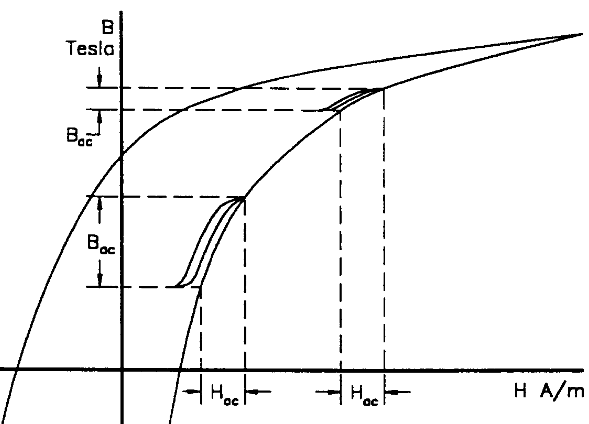 Ibeam
Igen
differential
permeability:
R
Vgap
C
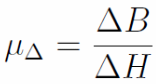 L
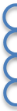 Ferrite B-H loop
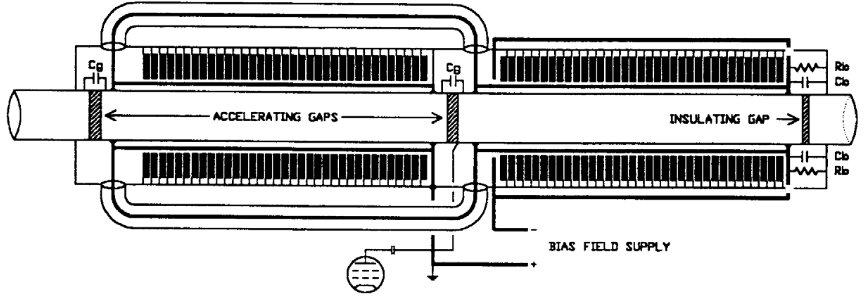 ISIS cavity
Ferrite Loaded Low Frequency RF Cavities For Ramping
17
Induction Cell for Barrier Bucket
Barrier bucket is needed to produce the abort gap during re-bunching process in ion ring.
Vbb
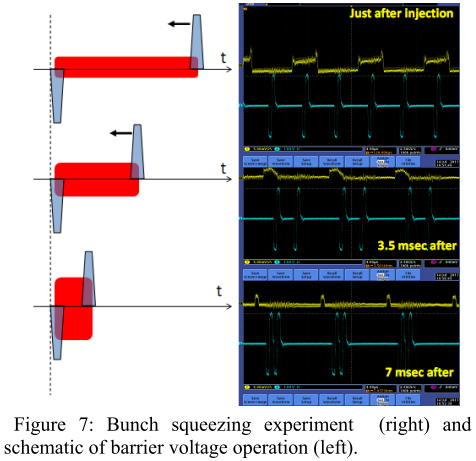 tbb
tflat
tbb
f1+df
-f1-df
-f1
f1
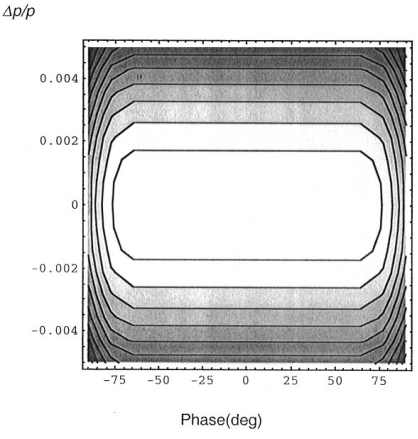 -DE1
18
R & D
Induction cell in ring operation is verified in KEK, key component R&D is needed for MEIC
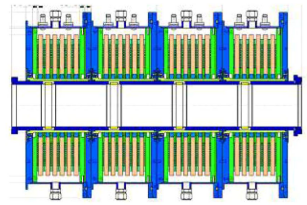 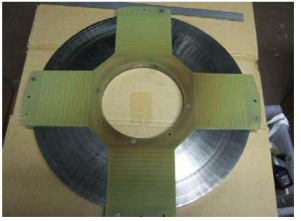 Metal-glass
19